SAFETY
DATA SHEETS
DATA SHEETS: SAFETY
BERGER EVERGLOW LOW SHEEN
1. IDENTIFICATION OF THE SUBSTANCE/MIXTURE AND OF THE COMPANY/ UNDERTAKING
IDENTIFICATION OF THE SUBSTANCE OR MIXTURE
Product name:  Product code:
Chemical name: 
Synonyms: 
Chemical formula:
CAS number:
EVERGLOW LOW SHEEN
P113449
Not available  
Not available  
Not applicable 
 Not applicable
COMPANY/UNDERTAKING IDENTIFICATION
Manufacturer/Supplier:
ANSA MCAL INDUSTRIAL PARK,
51-59 TUMPUNA ROAD SOUTH, GUANAPO,  ARIMA, TRINIDAD, W.I.
TEL (868) 665-5721-3/4913/5829/8046/1991, 671-2722/ 3245
FAX (868) 665-1577

TRINIDAD
TEL : 868) 665-5721-3/4913/5829/8046/1991, 671-2722/3245  FAX: (868) 665-1577
Emergency telephone number  (with hours of operation):
PRODUCT INFORMATION
www.bergerpaintscaribbean.com
2. HAZARDS IDENTIFICATION
HMIS RATING:
Health- 1
Flammability- 0
Reactivity- 0
Skin Contact 
Eye Contact
Inhalation
Ingestion
Contact may cause irritation.
Direct contact may cause irritation. 
Residual monomers vapors may be irritating respiratory tract producing symptoms of nausea and headache. 
May cause pain and diarrhea.
See Section 11 for more detailed information on health effects and symptoms.
3. COMPOSITION/INFORMATION ON INGREDIENTS
2
[Speaker Notes: Insert product information in green as bergerpaintscaribbean.com]
DATA SHEETS: SAFETY
BERGER EVERGLOW LOW SHEEN
4. FIRST AID MEASURES
INHALATION
Remove the affected person and move then to a place with fresh air. If not breathing, give artificial respiration. If breathing is difficult, give oxygen. Consult a physician if the person has some of the above symptoms.
If the person is conscious, rinse mouth, drink 1 or 2 glasses of water to dilute the chemical in the stomach. If victim is drowsy or unconscious, put the person aside and keep the head sideways to avoid possible aspiration if vomiting. Consult a physician. Keep the person warm.
INGESTION
SKIN CONTACT
Remove any contaminated clothing. Wash affected area with water for 15-20 minutes. Seek medical attention for developing any skin irritation.
EYE CONTACT
Flush eyes immediately with large amounts of water or normal saline solution for 15 minutes minimum. Occasionally lifting upper and lower eyelids to properly clean these areas. Continue washing until there is no chemical residue. Seek medical evaluation if irritation occurs.
See Section 11 for more detailed information on health effects and symptoms.
5. FIRE-FIGHTING MEASURES
Stability
Stable product, will not autoignite under normal conditions.
Fire Fighting
Use water spray to cool fire exposed surfaces and to protect personnel. Isolate “fuel” supply from fire. Use foam, dry chemical or water spray to extinguish fire. Avoid spraying water directly into storage containers due to danger of boilover.
Advice to Fire Fighters
Small Fires: Use manual fire extinguishers dry chemical or CO2 and avoid breathing the fumes from the material on fire. 
Medium Fire: firefighters, use personal protective equipment including fire-protective clothing and respiratory 
protection. The fire is extinguished with CO2 or dry chemical. Use water fog to cool containers exposed to heat or fire.
SPECIAL PROTECTIVE  EQUIPMENT FOR FIRE-FIGHTERS
Fire-fighters should wear appropriate protective equipment and self-contained  breathing apparatus (SCBA) with a full face-piece operated in positive pressure  mode. Clothing for fire-fighters (including helmets, protective boots and gloves)  conforming to European standard EN 469 will provide a basic level of protection  for chemical incidents.
3
DATA SHEETS: SAFETY
BERGER EVERGLOW LOW SHEEN
6. ACCIDENTAL RELEASE MEASURES
General Information
Identify the spilled material through the container label or the name of the fluid that should appear on the pipe. 
Evaluate the risks of spilled material by consulting this MSDS. 
Use Personal Protective Equipment, if necessary. Isolate the area; deny entry to foreign personal or without wearing PPE.
Land Fill
If the material comes from a pipe, stop pumps, close valves and / or plug the hole or leak, if this leak comes from a container, plug the hole, if possible and find a mechanical aid to move the container so that the leak is at the top. 
Always avoid contamination, limiting the trails with absorbent material or covering the entry points to drains or sumps to prevent the materials going to watercourses, surface water, groundwater or surface water bodies. 
For spills greater than 200kg, contain spill by means of physical barriers absorbent material that can recover using pumps, diaphragm type or retrieve manually by shovel and spade. Ventilate the area by opening doors and windows. 
Package the material in the container (s) suitable packaging (s) for possible later retrieval. 
For spills of less than 200Kg, limit the mess with absorbent material such as sand, fibres of polyethylene or polypropylene fabric or covering drains with polyethylene secured at its periphery with a rope of sand or other absorbent material that allows a good seal of the floor surface, retrieve it manually by shovel and spade. Package the material in the container (s) suitable (s) and properly label (s) for possible later retrieval.
7. HANDLING AND STORAGE
Storage Temperature
Ambient
Storage and Transport Pressure (mmHg)
Atmospheric
Note the minimum precautions when handling the product as washing hands and finished the work showering and washing clothes. Do not drink or food in the laboratory.
Handling
Store at temperatures between 5 and 25 ° C in places protected from the weather. The containers must remain closed to prevent the formation of cream and smooth.
Storage
4
DATA SHEETS: SAFETY
BERGER EVERGLOW LOW SHEEN
8. EXPOSURE CONTROLS/PERSONAL PROTECTION
Exposure Controls
Maintain areas well ventilated
Personal Protection Respiratory Protection
Not require any special protection
General ventilation is required during normal use. Local ventilation may be required during certain operations to keep exposure levels of vapours and mists below the limits.
Ventilation:
Protective Gloves/Clothing
Use rubber gloves required. Wear protective clothing to prevent skin contact.
Eye Protection:
Where contact is likely, wear safety glasses with side shields
5
DATA SHEETS: SAFETY
BERGER EVERGLOW LOW SHEEN
9. PHYSICAL AND CHEMICAL PROPERTIES
PHYSICAL STATE	Liquid.
Colour
White
Specific Gravity
1.2 – 1.25 Kg/L
Not available.
Solidification Point
100°C (212°F)
BOILING POINT
Freezing Point
0°C (32°F)
FLASH POINT
N/A
Ignition Temperature
Not available.
Not available.
WATER SOLUBILITY
Water Solubility
Negligible
Viscosity
80 – 90 KU (800 – 1200cps)
Odour
Very low sweet odour
10. STABILITY AND REACTIVITY
CHEMICAL STABILITY	The product is stable.
POSSIBILITY OF  REACTIONS
No data available
Hazardous Polymerization
Product will not undergo polymerization.
Incompatibility
Experience with workers’ exposure has not evidenced any toxicity
Hazardous Decomposition Products
Thermal decomposition may produce acrylic or vinyl acetate monomer.
6
DATA SHEETS: SAFETY
BERGER EVERGLOW LOW SHEEN
11. TOXICOLOGICAL INFORMATION
POTENTIAL ACUTE HEALTH EFFECTS
: No Data
: No Data
: No Data
: No Data
Acute Toxicity
Chronic Toxicity
Ingestion
Lethal Dose
12. ECOLOGICAL INFORMATION
ECOTOXICITY	No known significant effects or critical hazards.
13. DISPOSAL CONSIDERATIONS
Use non-leaking containers, seal tight and label properly. Dispose of in accordance with applicable local, county, state and federal 
regulations.
14. TRANSPORT INFORMATION
Hazard Class – Non Hazardous
15. REGULATORY INFORMATION
No Data
16. OTHER INFORMATION
The information in this MSDS is given in good faith and to the best of our knowledge. It may not be valid for such material used in 
combinations with any other materials or in any process. No representation, warranty or guarantee is made due to its accuracy, reliability or complaints. We do not accept liability for any loss or damage that may occur from the use of this information.
7
SAFETY
DATA SHEETS
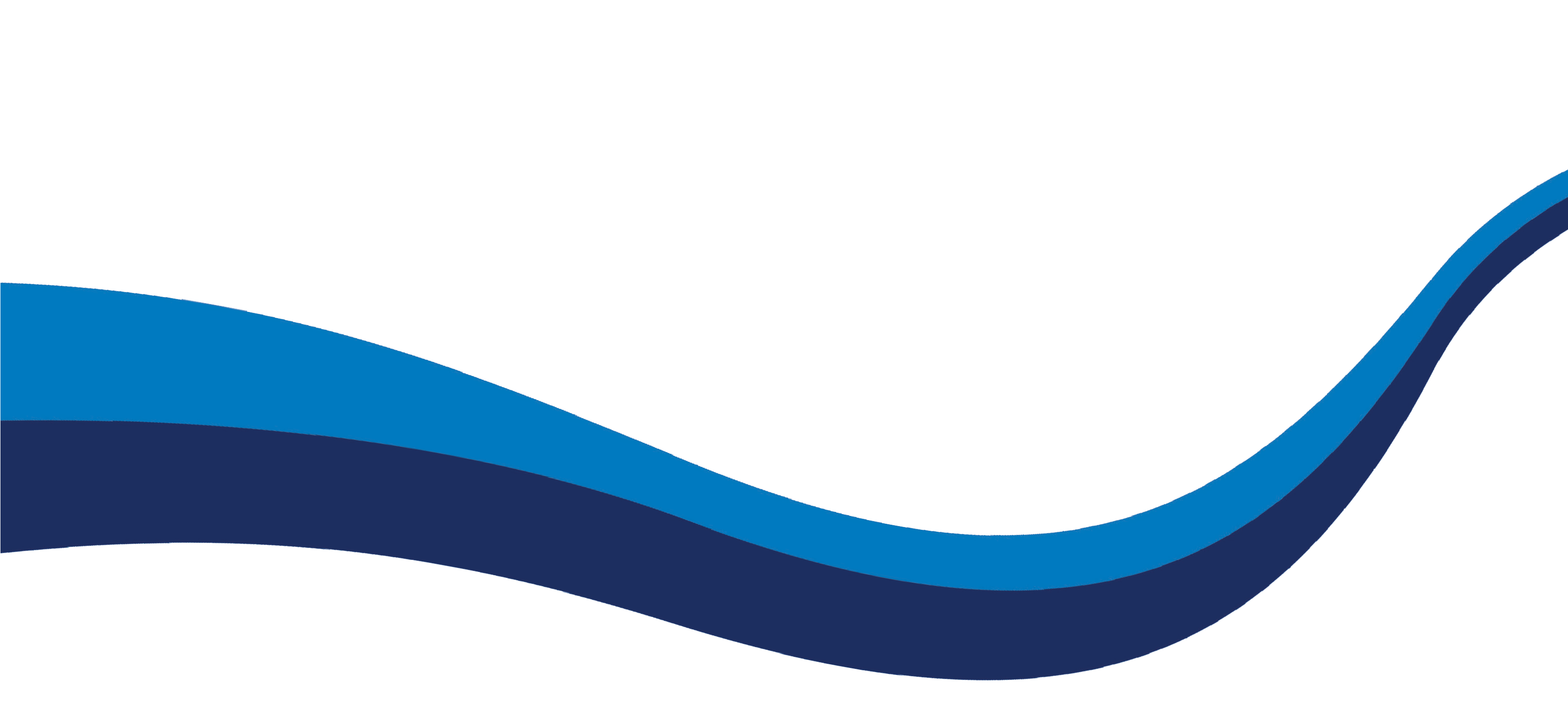 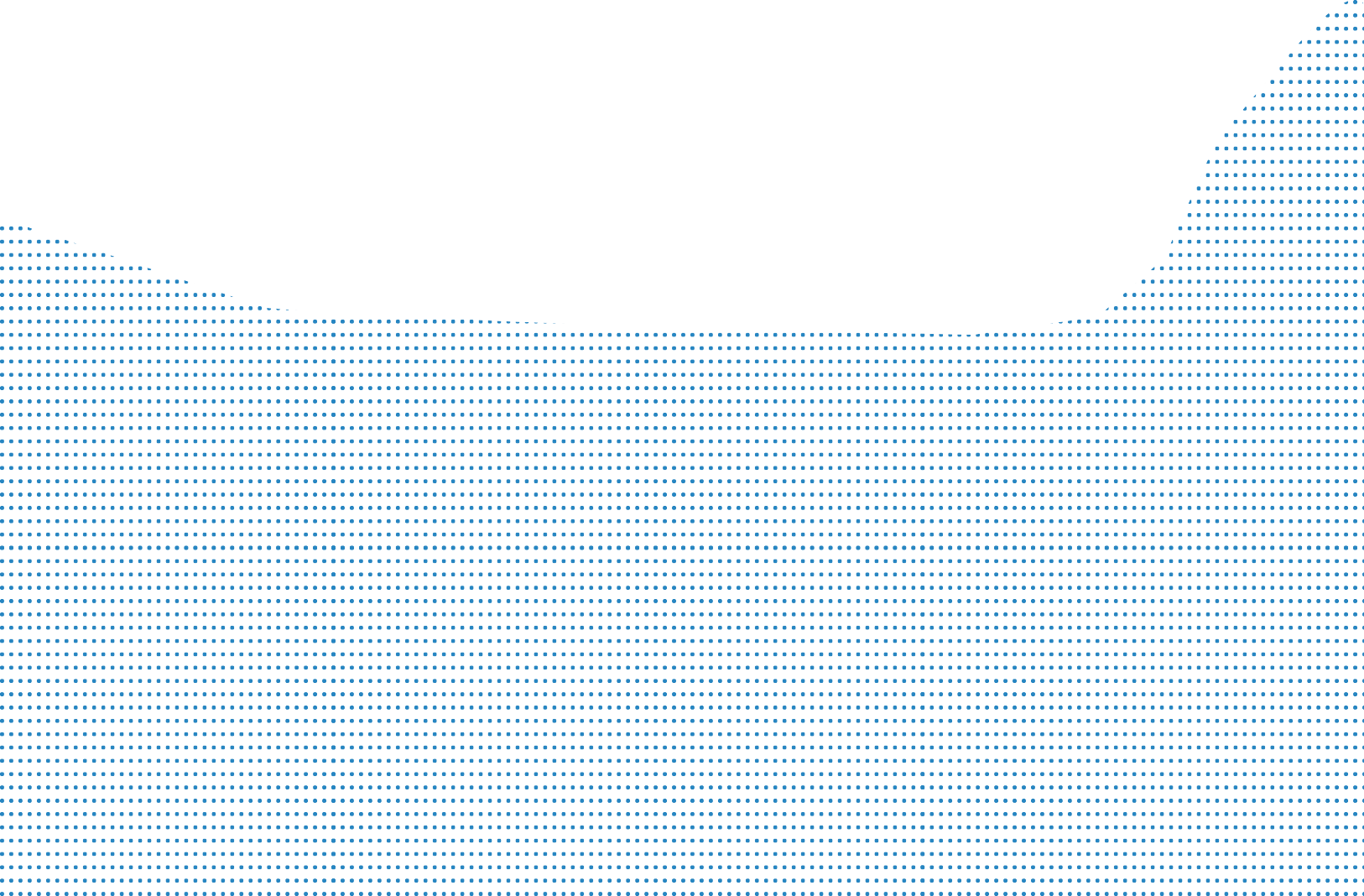 This an evolving document and will be updated periodically as new products become available.  For further support, please contact our corporate office:
ANSA Coatings Limited (Head Office)  Address: ANSA McAL Industrial Park,  #51-59 Tumpuna Road, Guanapo,  Arima, Trinidad.
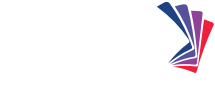 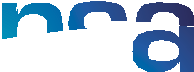 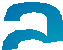 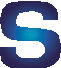 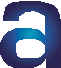 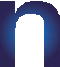 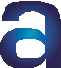 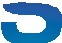 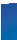 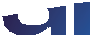 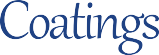 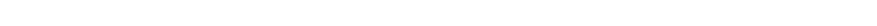